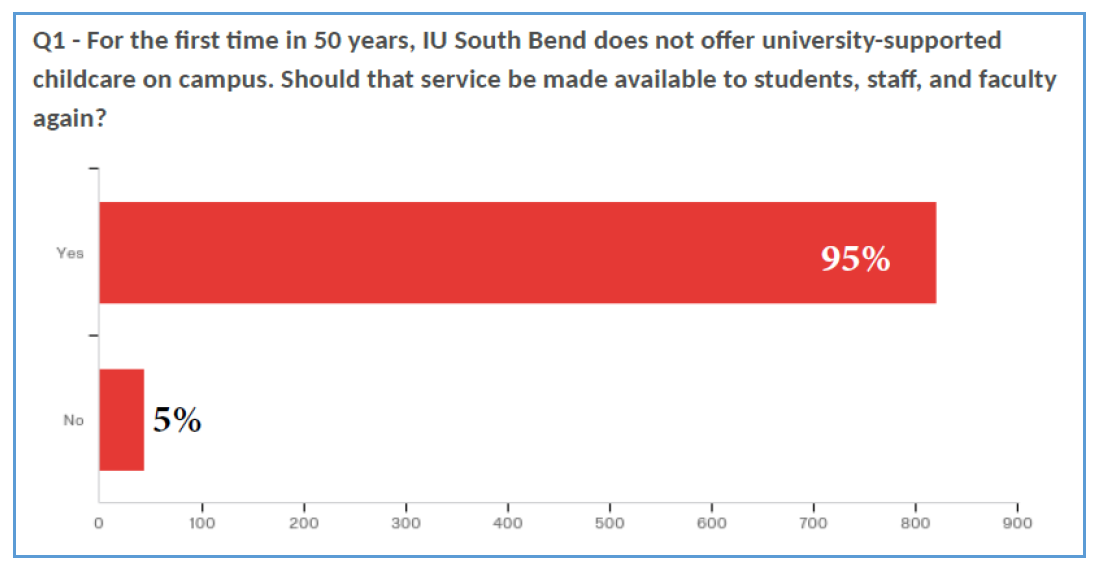 Long story short: 

We received 887 responses. 

67% students
18% faculty
15% staff


More than 1 in 3 had brought a child to class or office due to childcare issues. 

Almost 1 in 4 know of students who miss classes or can’t attend IU South Bend for same reasons.
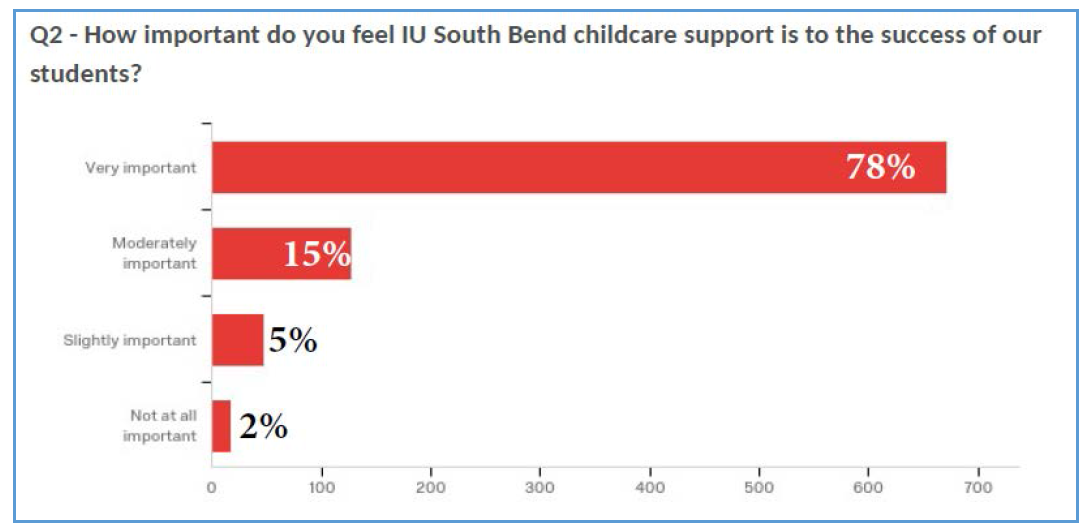